Above All Else
Song ID: 185
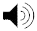 Intro
Verse
F
Eb/F
Bb/F
C
F
You are exalted,  Lord above  all else
C
F
F
Eb/F
Bb/F
We place you in the highest place above  all else
F
Bb/F
Eb/F
C
F
Right now where we stand and everywhere  we go
F
Eb/F
Bb/F
Csus
C
We place you in the highest place  so the world  will  know
Chorus
Bb
F
Eb/F
F
C
You  are a  Mighty Warrior          dressed in armor of light!
F
Eb/F
Bb
C
F
Crushing the deeds of darkness      lead    us on in the fight
Bb/F
F
F
Eb/F
Through the blood of Jesus                    victorious we stand
F
Eb/F
We place you in the highest place
Bb/F
Csus
Above all else in this land
Bridge
Bb/F
F
F
Eb/F
Through the blood of Jesus                    victorious we stand
F
Eb/F
We place you in the highest place
Bb/F
Csus
Above all else in this land
Chorus Acapella
You  are a  Mighty Warrior          dressed in armor of light!
Crushing the deeds of darkness      lead    us on in the fight
Through the blood of Jesus                    victorious we stand
We place you in the highest place
Above all else in this land
Close
Bb
F
Eb/F
F
C
You  are a  Mighty Warrior          dressed in armor of light!
F
Eb/F
Bb
C
F
Crushing the deeds of darkness      lead    us on in the fight
Bb/F
F
F
Eb/F
Through the blood of Jesus                    victorious we stand
F
Eb/F
We place you in the highest place
Bb/F
Csus
C
Above all else in this land
C
C
F
in   this  land
Eb/F
F
C
Bb/F
F
You are exalted,    Lord   above   all   else
F
Eb/F
C
F
Bb/F
We place you in the highest place   above   all   else
F
F
Eb/F
Bb/F
C
Right now where we stand and   every - where    we   go
F
Eb/F
Csus
Bb/F
C
We place you in the highest place  so the world will  know
C
Eb/F
F
F
Bb
You  are a  Mighty Warrior          dressed in armor of light!
Bb
F
Eb/F
C
F
Crushing the deeds of darkness      lead    us on in the fight
Eb/F
Bb/F
F
F
Through the blood of Jesus                    victorious we stand
F
Eb/F
We place you in the highest place
Bb/F
Csus
above all else in this land
C
C
F
Ending
……  in    this    land